CONDUITE A TENIR DEVANT UNE ANEMIE
Dr M. SID AHMED 
MAITRE ASSISTANT EN HEMATOLOGIE
Hôpital Militaire Régional Universitaire Constantine
sidahmedhématologie@gmail.com
PLAN
Définition. 

Intérêt de la question.

Physiopathologie.

Diagnostic.
                Diagnostic positif.
                Diagnostic différentiel.
                Diagnostic étiologique. 

 Conclusion
Définition
L'anémie : symptôme biologique qui se définit, comme la diminution du taux  d'hémoglobine circulante dont les valeurs variant en fonction de l'âge et du terrain.

 On parle d'anémie au-dessous d'un taux d'Hb de : 	
   13 g/dl chez l'homme adulte.
   12 g/dl chez  la femme.
   <14g/dl chez le nourrisson.
<11g/dl chez l’enfant.
<10.5 g/dl chez la femme enceinte.
Intérêt de la question
C’est le motif de consultation le plus fréquent.

Argumenter les principales hypothèses du diagnostique et justifier les examens complémentaires.

Argumenter l’attitude thérapeutique dans les anémies carentielles et planifier leurs suivi.
Physiopathologie
RAPPEL :

Le globule rouge.
L’hémoglobine.
L’érythropoïèse
L’hémolyse physiologique
Le globule rouge
Une cellule circulante anucléée. 
   Le constituant essentiel est l’hémoglobine, qui permet le transport de (O2) des poumons vers les tissus.
 Formé dans la moelle osseuse (érythropoïèse).
   La durée de vie moyenne du GR est de 110-120 jours(+++).
   Il est détruit par phagocytose intra-tissulaire (hémolyse physiologique).
   Un taux d’hémoglobine stable signifie l'existence d'un mécanisme régulateur qui assure l'équilibre entre l'hémolyse physiologique et l'érythropoïèse
Hémolyse physiologique
Elle touche principalement les globules rouges âgés où la diminution des activités enzymatiques.

    A de nombreuses conséquences notamment au niveau membranaire.

   Elles est due à la phagocytose intratissulaire par : 
         - Les phagocytes mononucléés.
         - Siège principalement dans la moelle et accessoirement dans le foie et la rate. Moins de 10 % est intravasculaire.
Mécanisme
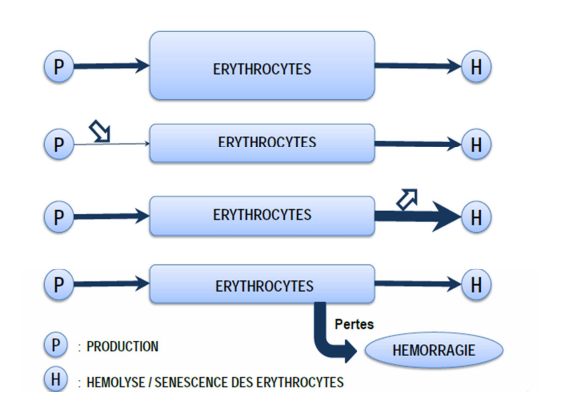 Physiopathologie
Périphérique : 
            - Perte excès : hgie.
            - Destruction : hemolyse.

Centrales :
              - Quantitative : 
                 . Moelle pauvre : diminution production AM.
                 . Moelle riche : envahissement LA.
              - Qualitative : 
                 . Alie maturation : Fer, FAP.
                 . Tble production : IR (EPO), A inf.
Diagnostic
Signes cliniques.

   Signes biologiques.

   Diagnostic différentiel.

   Diagnostic étiologique.
Signes cliniques
Pâleur.

   Manifestation fonctionnelle.

   Signes de gravité.
Pâleur
Généralisée.

  Cutanée et muqueuse.

  +++ nette au niveau de la coloration unguéale et les conjonctives.

  Variable d’un patient à l’autre.
Les manifestations fonctionnelle
Non pathognomonique mais révélateurs:

                -  Asthénie
             - Dyspnée d’effort
             - Vertiges
             - Céphalées
             - Lipothymies
                - Tachycardie
                - Souffle cardiaque anorganique…
Les signes de gravité
Dyspnée au moindre effort.

 Angor.
 Signes déficitaires vasculaires.

 Retentissement sur les organes ( cardiaque , digestif, pulmonaire).

 Rapidité d’installation : état de choc.
Diagnostic positif
Anémie peut être aiguë ou chronique.

  Selon date d’apparition des symptômes.

  Signes d’intolérance hémodynamiques au repos : A aigue.

  Anémie tolérée : A chronique ou subaiguë
Tableau clinique
Les signes sont d’autant plus intenses que
l’installation de l’anémie est rapide.

   Deux tableaux cliniques:
Anémie chronique : 
 -   La tolérance est très variable et dépend de :
       L’intensité de l’anémie.
       Délai d’apparition de l’anémie.
        Le terrain.
Anémie aigue : 
 -   Mal tolérée.

 -  Le tableau est grave : signes d’anémie + signes d’hypovolémie.
Diagnostic différentiel
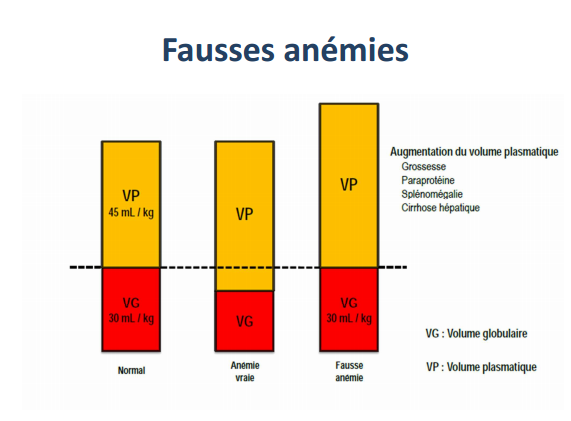 Diagnostic différentiel
Fausses anémies.

   Expansion volume plasmatique :
	- Grossesse 3eme trimestre. 
            - Gammapathie monoclonale.
	
   Agglutination GR :
	- Agglutinine froide.
 
 Anémie physiologique du nouveau né entre 1 mois et 12 mois.
Diagnostic étiologique
Interrogatoire : 
       - Age début, ATCD perso et familiaux, Consanguinité
       - CSE,  Régime, Notion TS, Spoliation sanguine
Examen biologique
Hg – FS ( A isolée ou associée). 
 VGM : Ht x 10/GR (80-95 fl). 
 CCMH=Hb/Hte.
 TGMH=Hb/GR.

 Rétic : > 120 000/mm3(A Rég), 
                < 120 000/mm3 (A Areg).

 Bilan martial, Bili indirecte, E Hb.
 Medullogramme, Dosage Vitaminique, Perls.
Intervalles de référence en hématologie
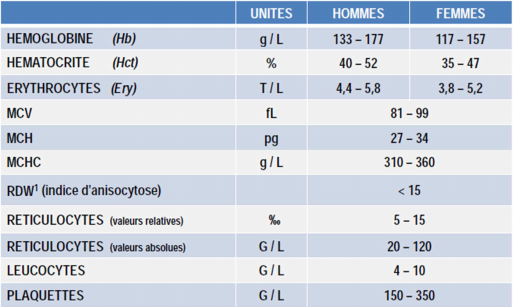 L’anémie n’est pas un diagnostic mais un
symptôme imposant toujours la recherche
Étiologique.

 Les anémies sont classées et explorées en
fonction des réticulocytes, VGM ,CCMH.
                                       
 Les autres anomalies de l’hémogramme.
Anémie Arégénérative
taux de rétic < 120.000
Anémie Régénérative
taux de rétic > 120.000
VGM
hémorragie
hémolyse
bilirubine libre ++
fer sérique ++
haptoglobine --
Anémie hémolytique
Acquise
Congénitale
auto-immune
infectieuse
toxique
médicamenteuse
mécanique
hémoglobinopathie
membranaire
enzymopathie
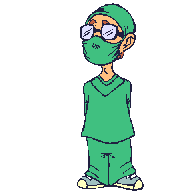 Anémie Microcytaire
VGM < 80 fl
bilan martial
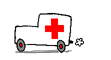 Fer sérique ↓
TIBC ↑
CSS < 16%
Férritine ↓
Fer sérique ↓
TIBC ↓
CSS > 16%
Férritine nle↑
Fer sérique nle↑
A Ferriprive
EHb
VS / CRP
PPM A2 > 3,3
A Inflammatoire
carence d’apport
spoliation sanguine
malabsorption
β thal hétéro
α thal
infection
néoplasie
connectivite
Anémie Macrocytaire
VGM > 100 fl
Interrogatoire
alcoolisme
hyperthyroidie
chimiothérapie
Myélogramme
Dysmyélopoiese
Mégaloblastose
Hémopathie maligne
leucémie aigue
myélome multiple
Coloration de Perls
Dosage/test vitaminique
A Réfractaire
Folates ↓
Vit B12 ↓
carence d’apport
Medicamenteuse
coeliaque
carence d’apport
gastrectomie
biermer
Anémie Normocytaire
VGM : 80 - 100 fl
Hémogramme
taux GB ↓
ou taux Plq↓
taux GB et
taux Plq Nle
Myélogramme/ PBO
insuffisance rénale
Insuffisance thyroïdienne
Syndrome sheehan
aplasie médullaire
Myélofibrose
Myelome
LA, Métastase
Conclusion
Le diagnostic du mécanisme de l’anémie est
toujours possible

 Le diagnostic étiologique peut être plus
difficile
 Le traitement doit être adapté à l’étiologie
Thanks!
Any questions?